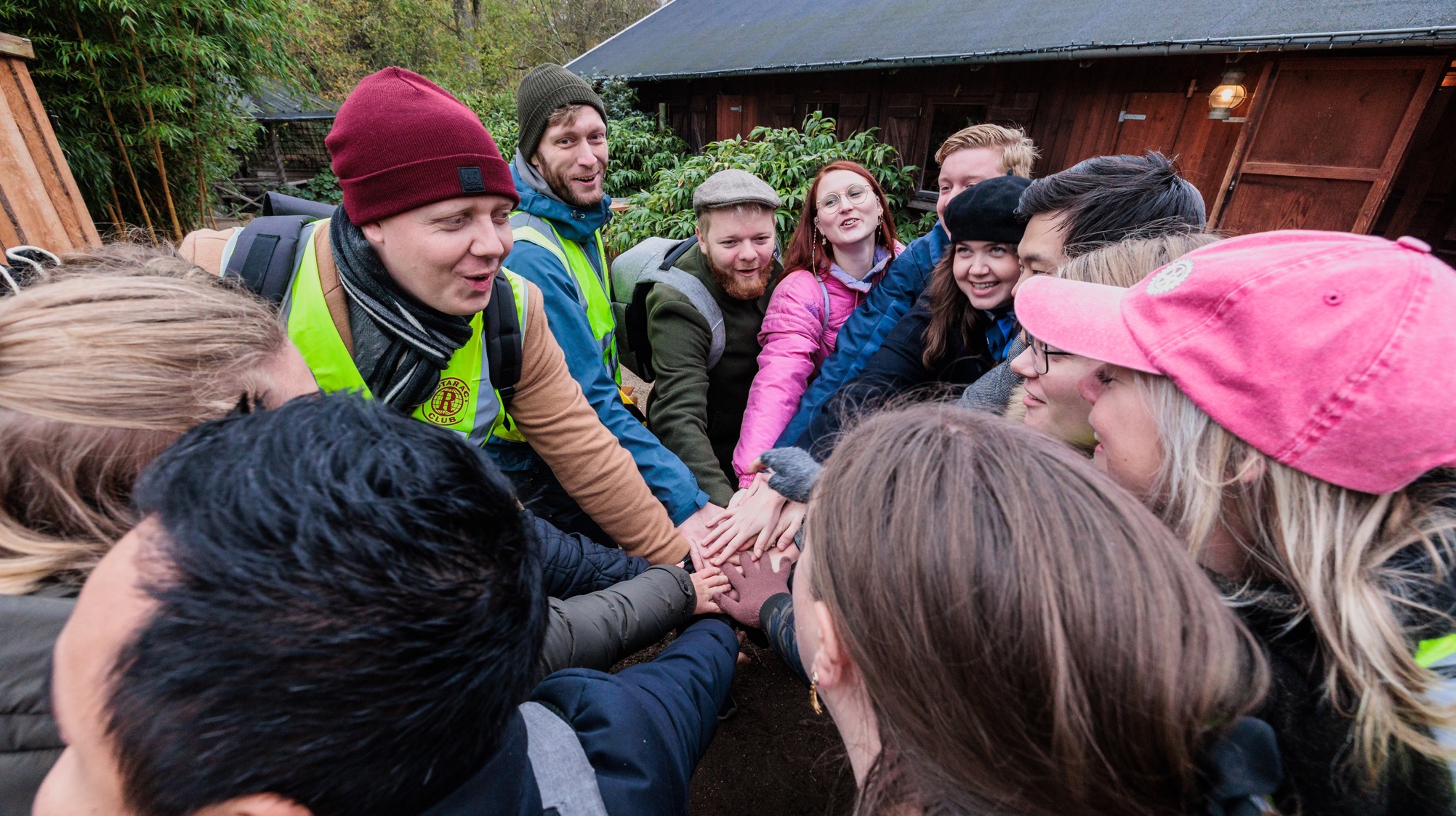 Hvordan Prosjekter og trendbaseret rekruttering tiltrækker seg nye medlemmer
1
Rotary International 
Regional Membership Officer 
Rasmus Egeskjold
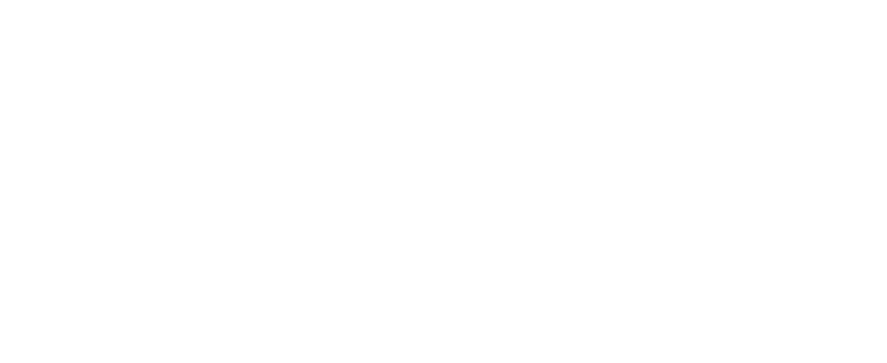 - H
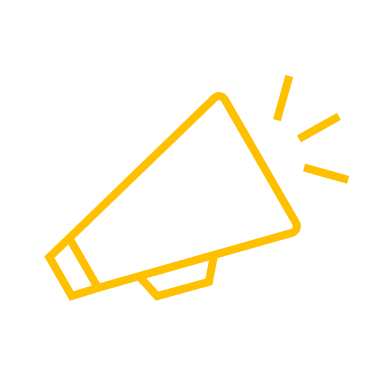 2
Disposisjon - temaer for onlinekurs
Hvem er de frivillige i Norge og hvor mange er det?
Hvorfor er de frivillig?
Hva ønsker frivillige å gjøre? og hvordan og hvor?
Hvordan kan våre prosjekter, når de profileres riktig, bli en «medlemsmagnet»?
Gjennomgang først og spørsmål til slutt 
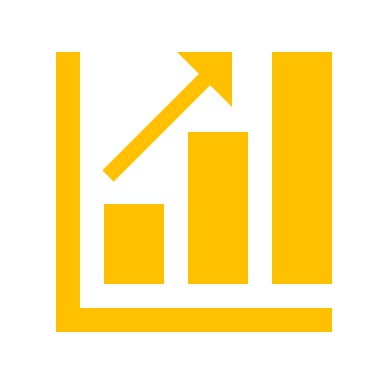 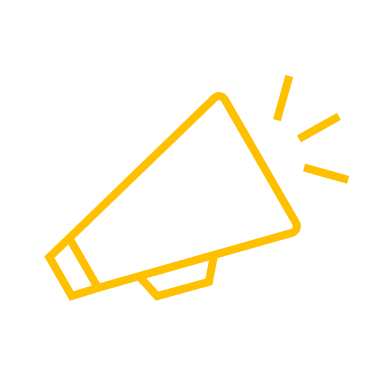 - H
3
De gode nyhetene om frivillig arbeid i Norge
63 % av den norske befolkningen har utført frivillig arbeid 
61 % av de som allerede har vært frivillige, ønsker å gjøre mer frivillig arbeid.
Frivillige ønsker å jobbe frivillig på flere steder

Hver fjerde nordmann som ikke gjør frivillig arbeid, kunne tenke seg å gjøre det
Uansett hvor du bor i landet eller i byen
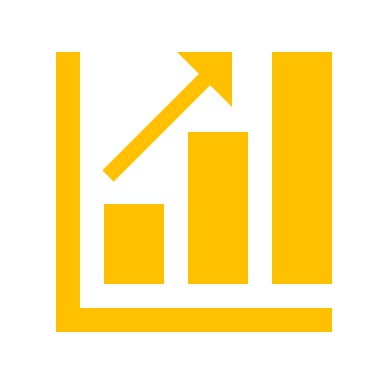 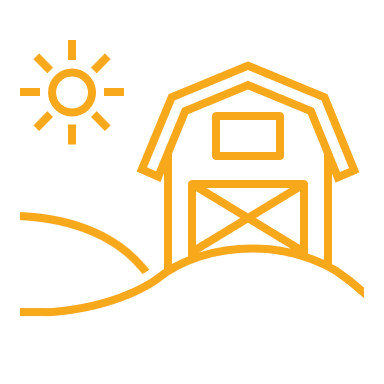 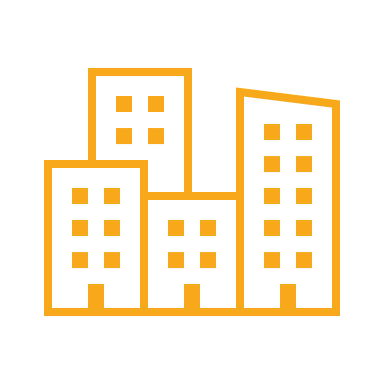 , og
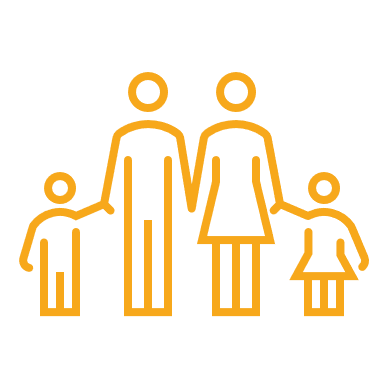 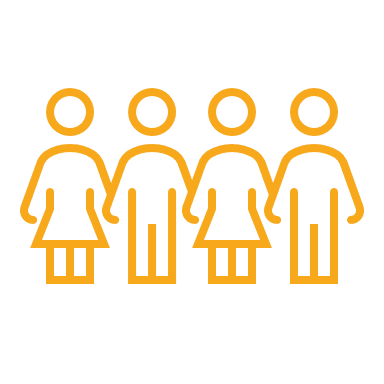 4
Udfordringen for Rotary
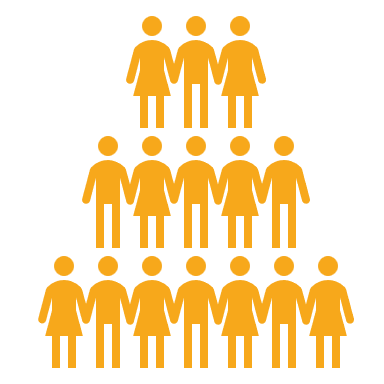 Det er nok av frivillige, menn, kvinner, unge og ældre - mange potensielle medlemmer for Rotary

Så hvorfor blir de ikke med i Rotary? Hva bør vi gjøre annerledes?
Hva er Rotary og hva gjør de?

Det kan være forvirrende å finne ut hva vi gjør!

Når du ikke er kjent, kan du ikke bli valgt av de frivillige!

Kan jeg bli med i Rotary?
Hvorfor har jeg ikke blitt spurt før?
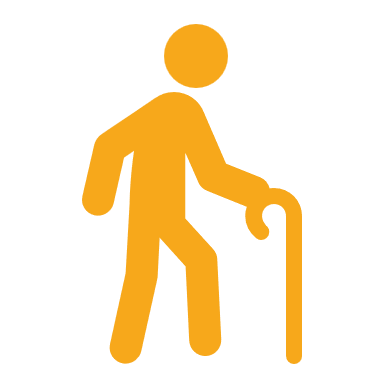 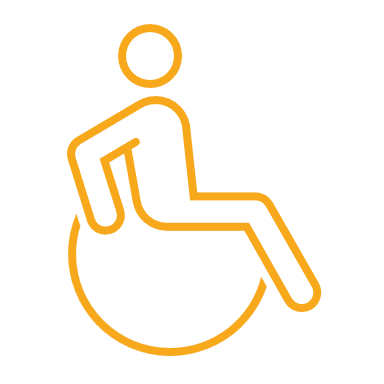 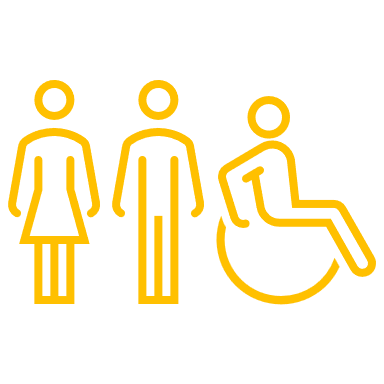 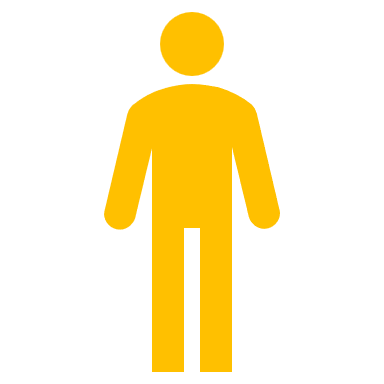 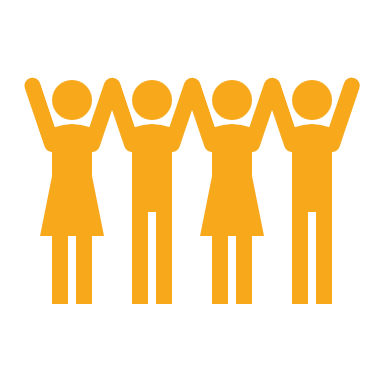 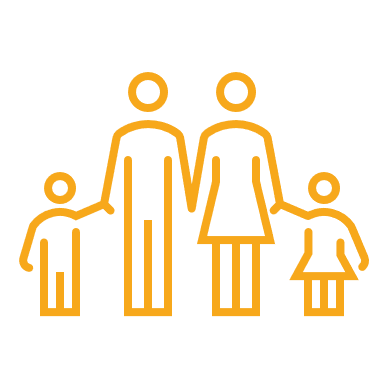 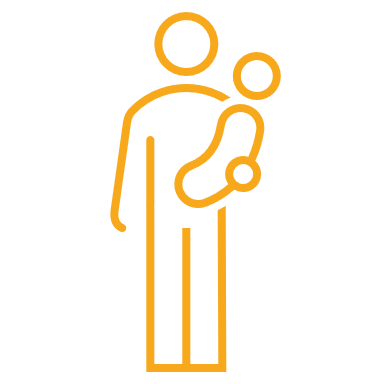 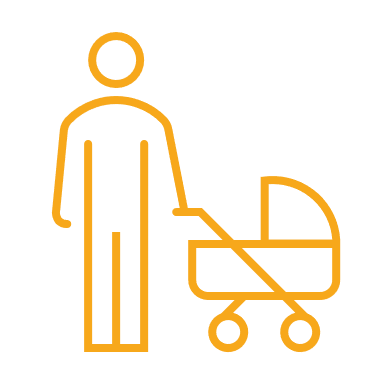 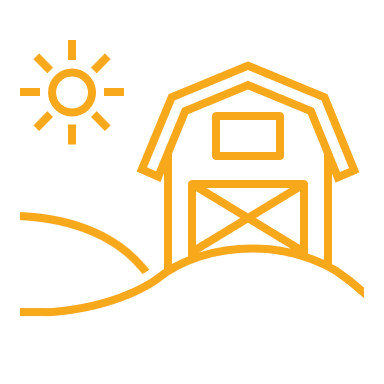 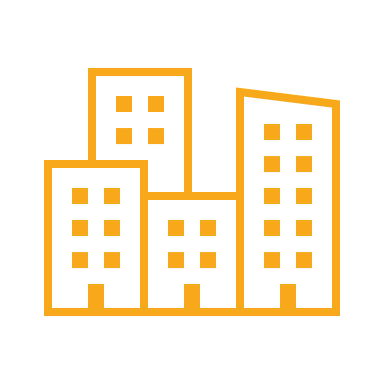 5
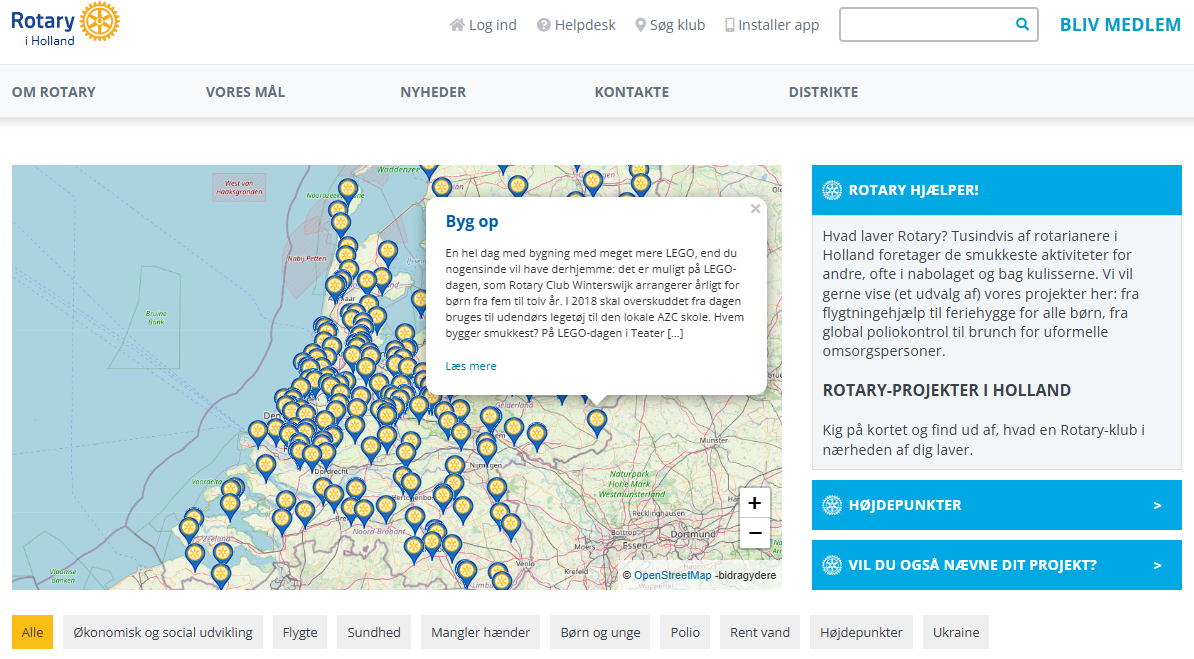 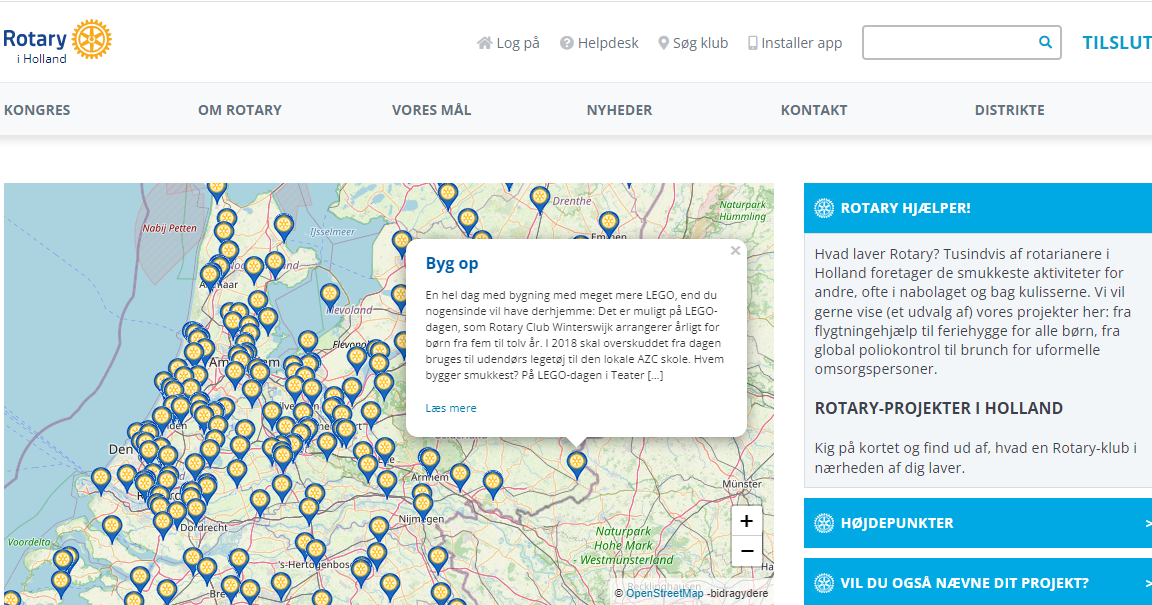 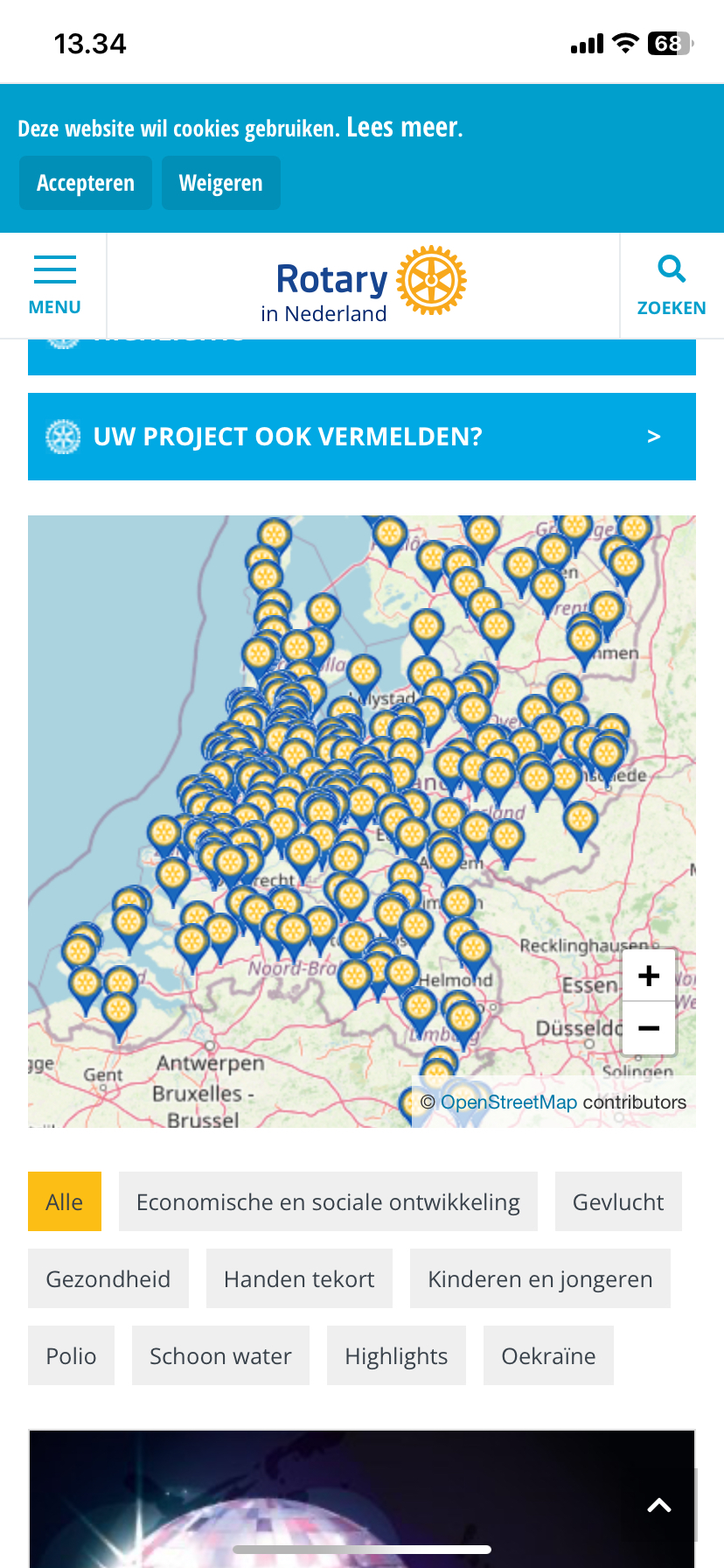 Helpt Holland
, og
6
Hele veien til å bli medlem – medlemsreisen
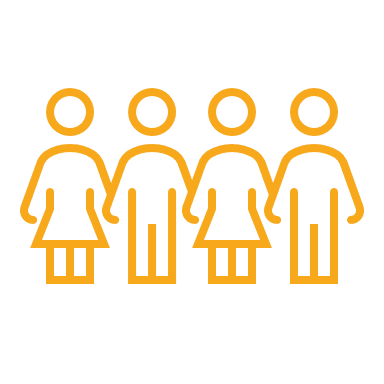 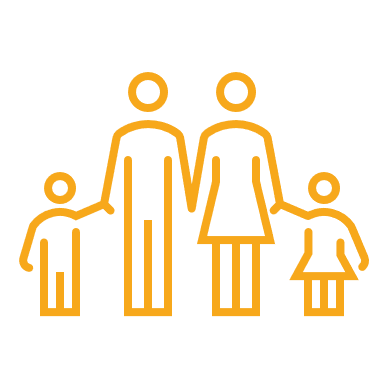 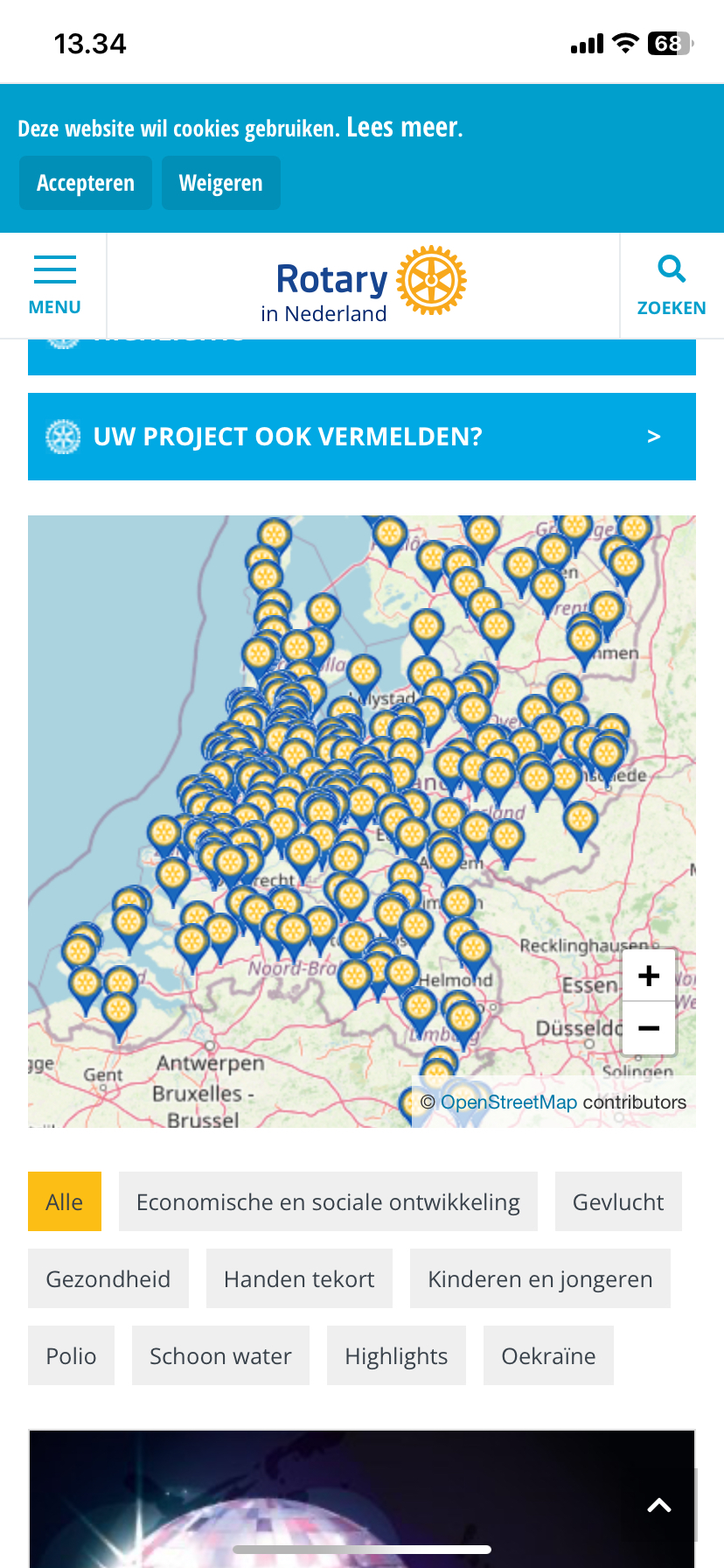 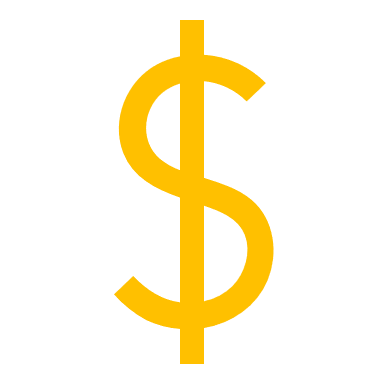 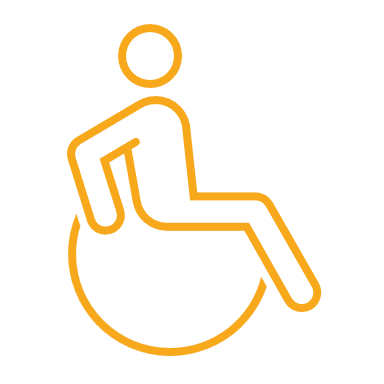 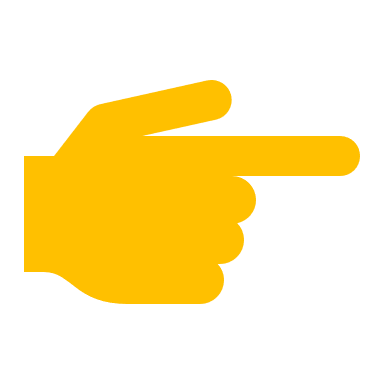 Hva laver I? 

Hva kan jeg konkret 
gjøre?
7
Så hva er det som tiltrekker seg frivillige I Norge ?
- H
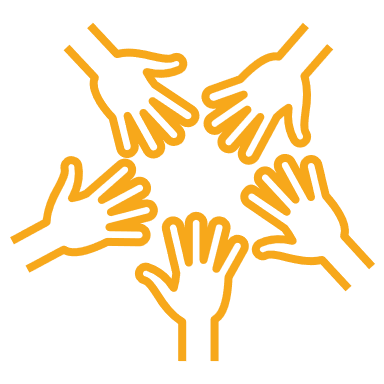 8
Hva som tiltrekker seg frivillige og fremtidige medlemmer?
Dugnad arbeid og det må være nyttig, bidra til noe, andre eller samfunnet

Ønske om å utføre spesifikke oppgaver, aktiviteter

Tidsavgrenset innsats, kontroll over tiden du må bruke

Tydelig hva du skal gjøre, god instruksjon og inkludering

40 prosent vil heller være frivillig for et konkret initiativ enn for regelmessige møter (hver uke)


Prosjekter og aktiviteter ved siden av møtevirksomheten vår
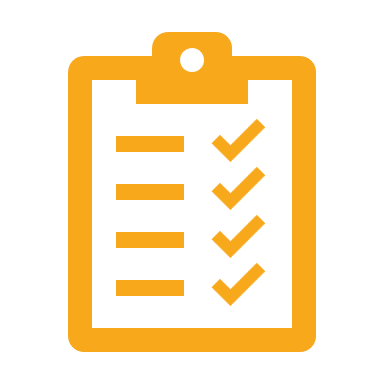 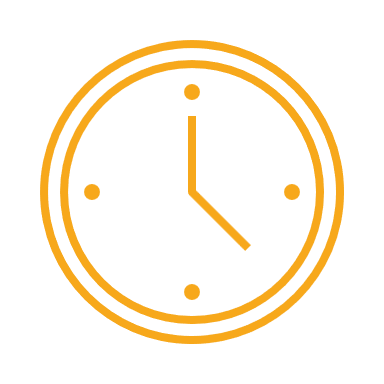 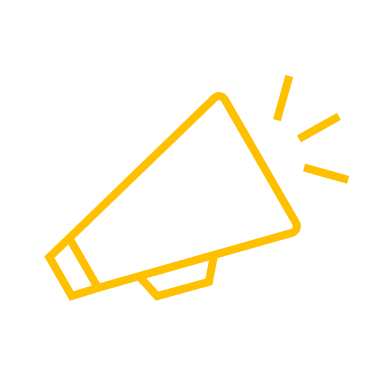 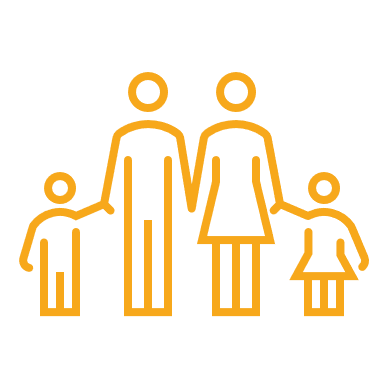 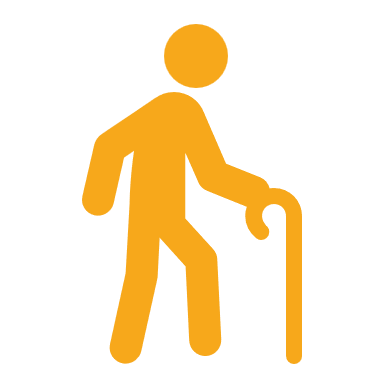 - H
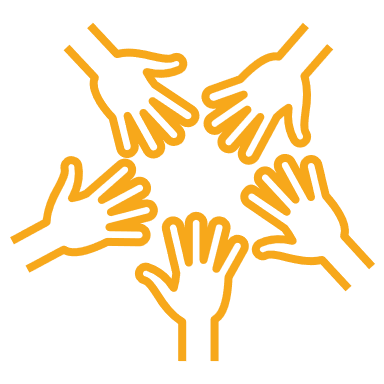 9
Konklusjon på trendene!
Levedyktige klubber har flere eller felles prosjekter som involverer lokalsamfunnet, bedrifter og institusjoner.

Fang oppmerksomheten til interesserte, gjør dem til frivillige som du kan velge medlemmer nye fra.


Ex. Venligboerne (over 50.000 frivillige på 2-3 mdr.)
Ex. Norske Turistforening (90.000 flere medlemmer på 10 år)
Ex. Røde Kors Danmark (9000 frivillige på 6 år)
Ex. Frivillige org. i Norge har i gns. haft en vækst på 12 pct det sidste år
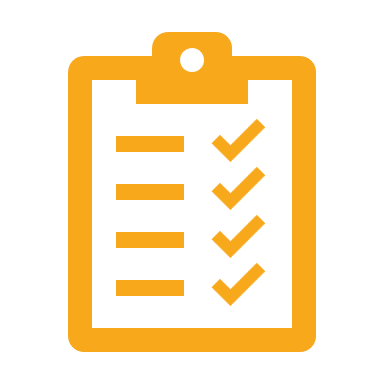 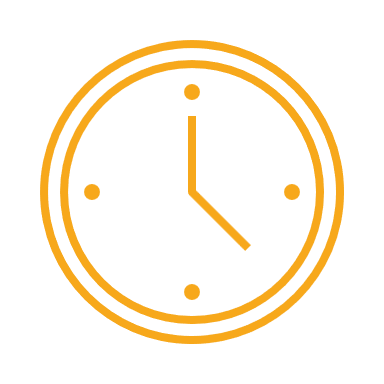 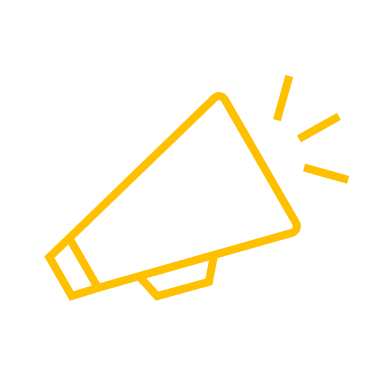 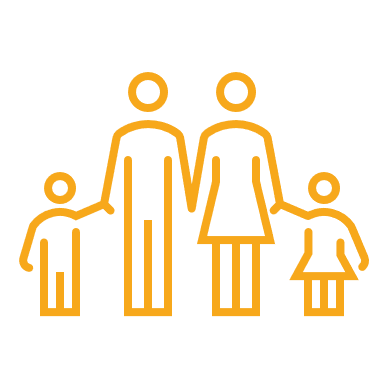 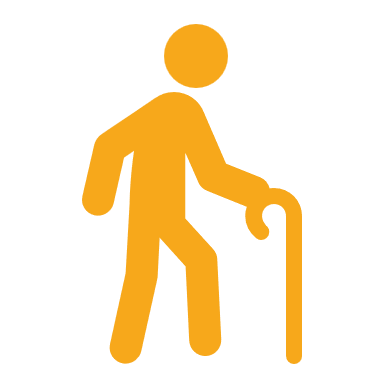 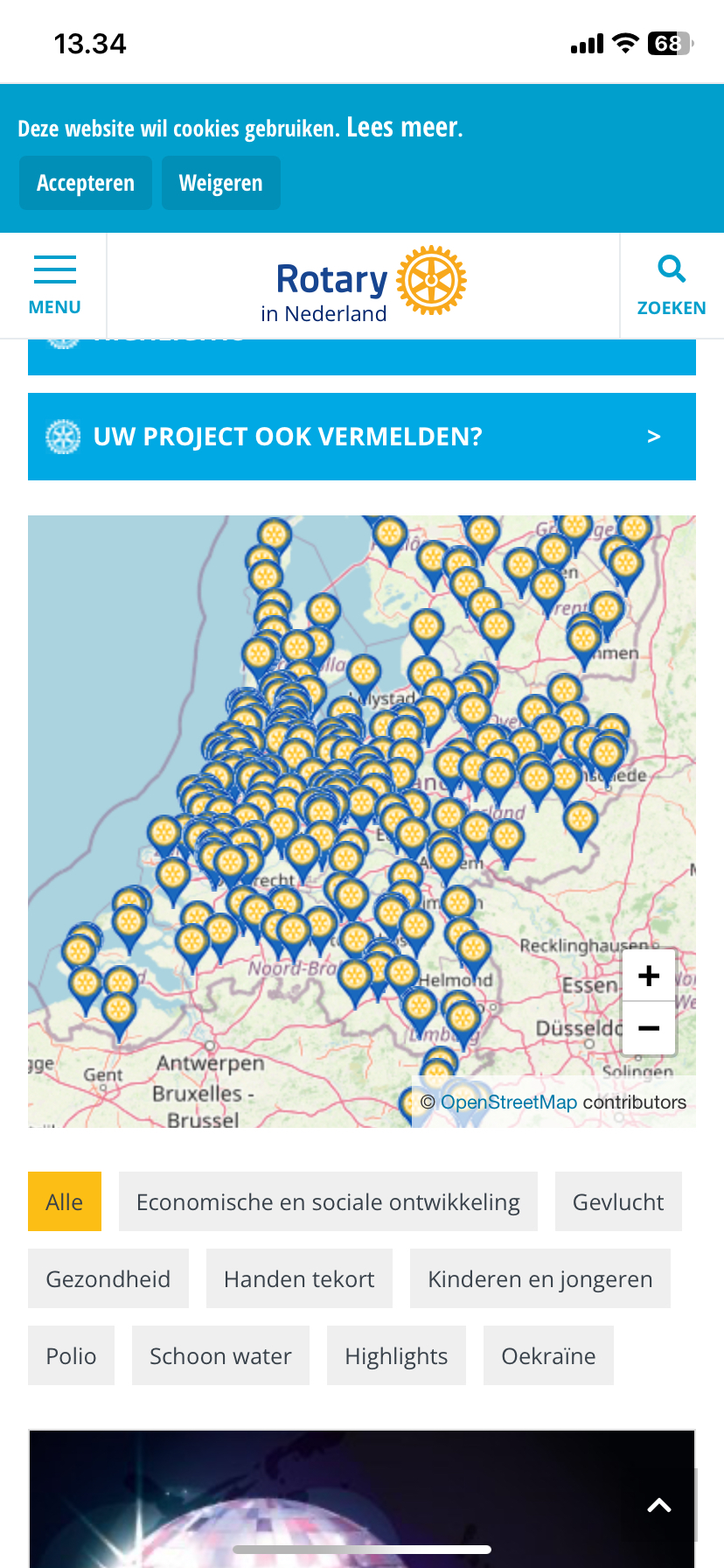 10
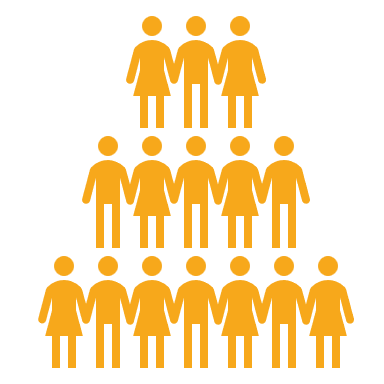 Neste skritt ……
Kartlegge prosjekter, fordi de tiltrekker seg nye frivillige og medlemmer
Inviter interesserte parter og frivillige inn prosjektene våre
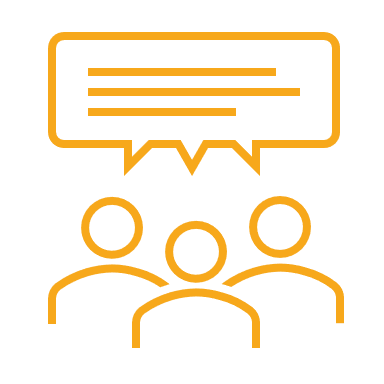 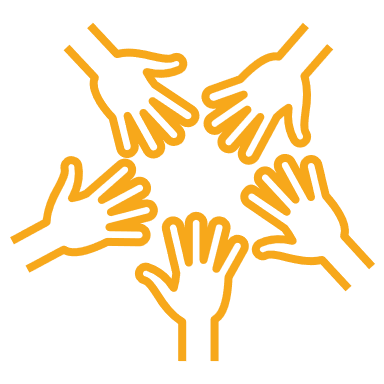 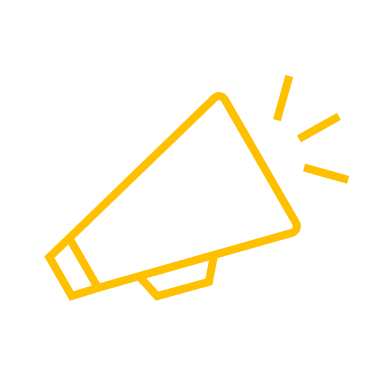 Kartlegging av distrikts prosjekter
- H
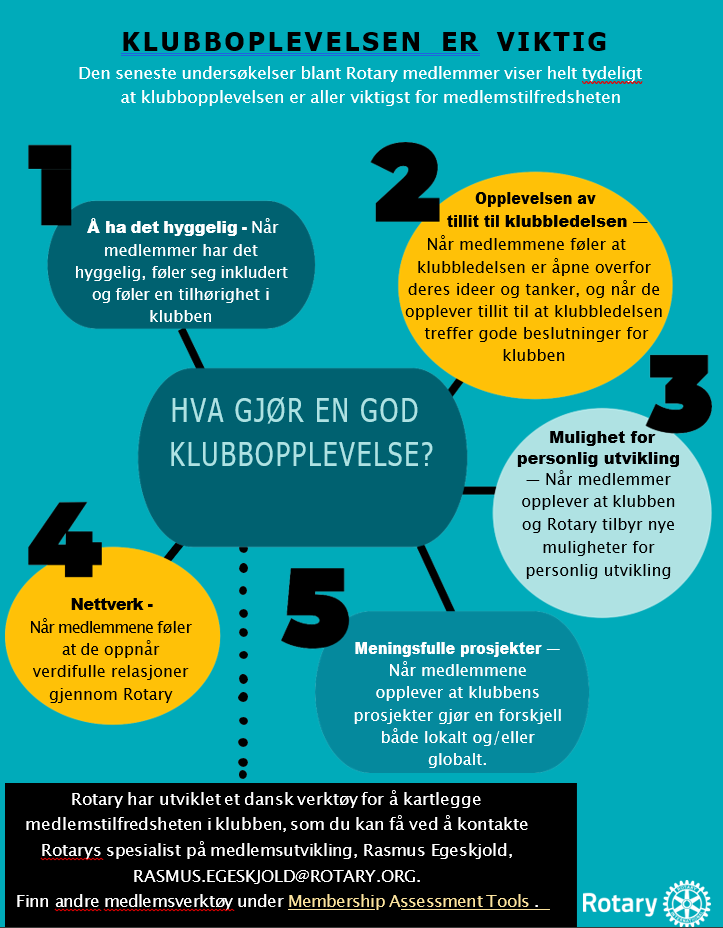 11
Hva: Kartlegging av distrikts prosjekter
Slik at vi kan være stolte av og delta i hverandres prosjekter internt
Slik at vi kan kommunisere utad om hva Rotary gjør utover møtene
Prosjekter tiltrekker, rekrutterer og beholder medlemmer og deres engasjement	
Hvem og hvordan:
Klubbene beskriver prosjektene sine i tekst og bilder
AG og DG lager en oversikt over prosjekter i distriktet - prosjektliste
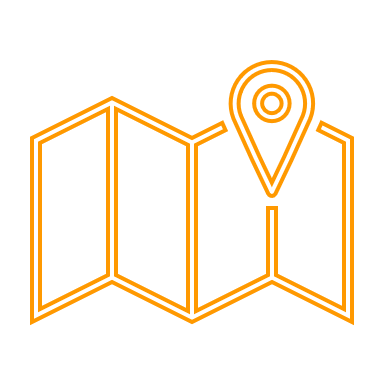 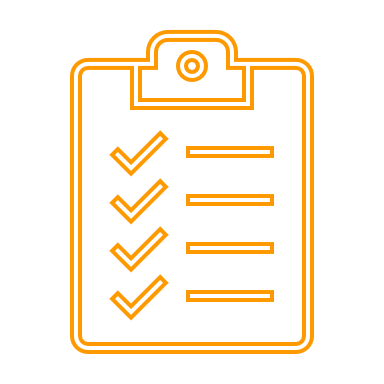 12
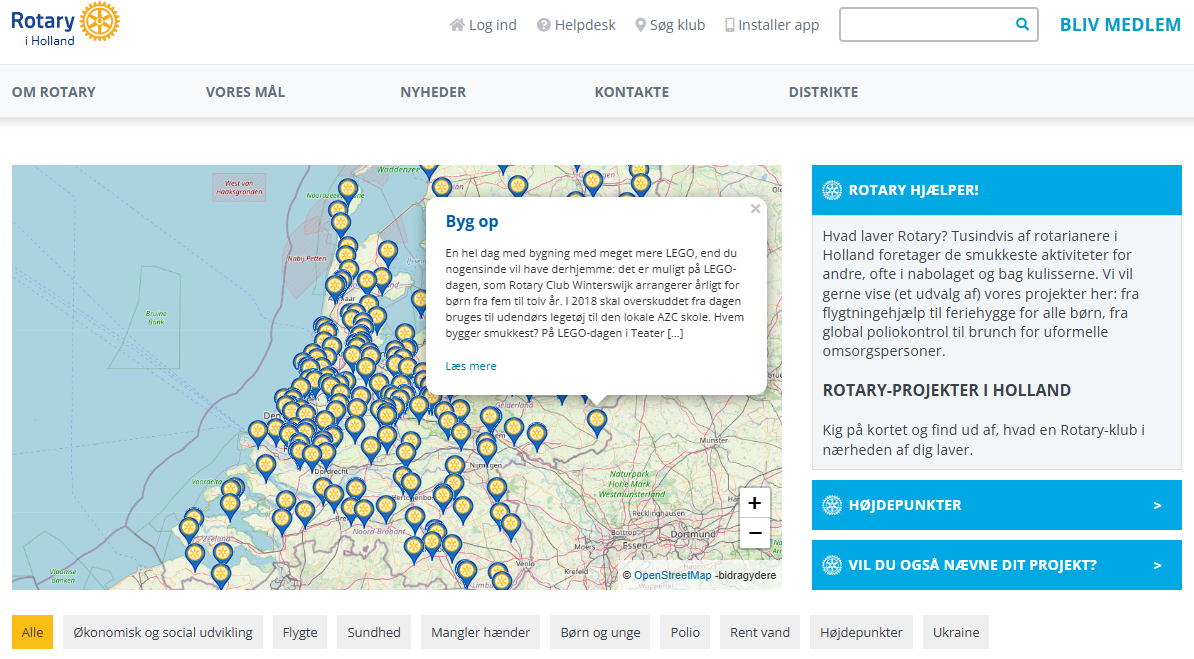 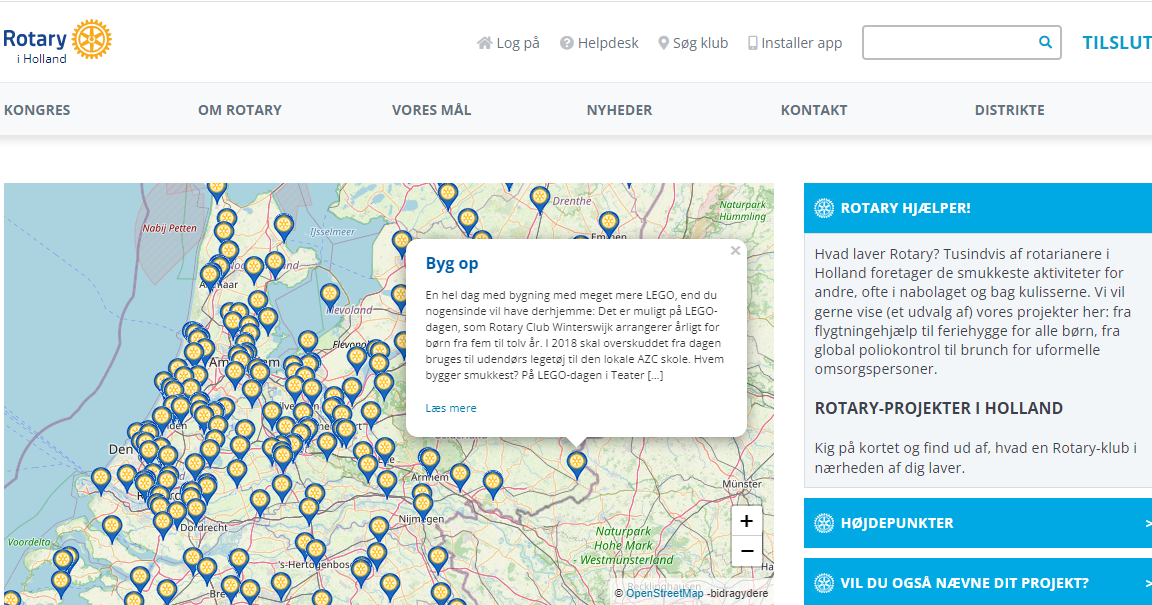 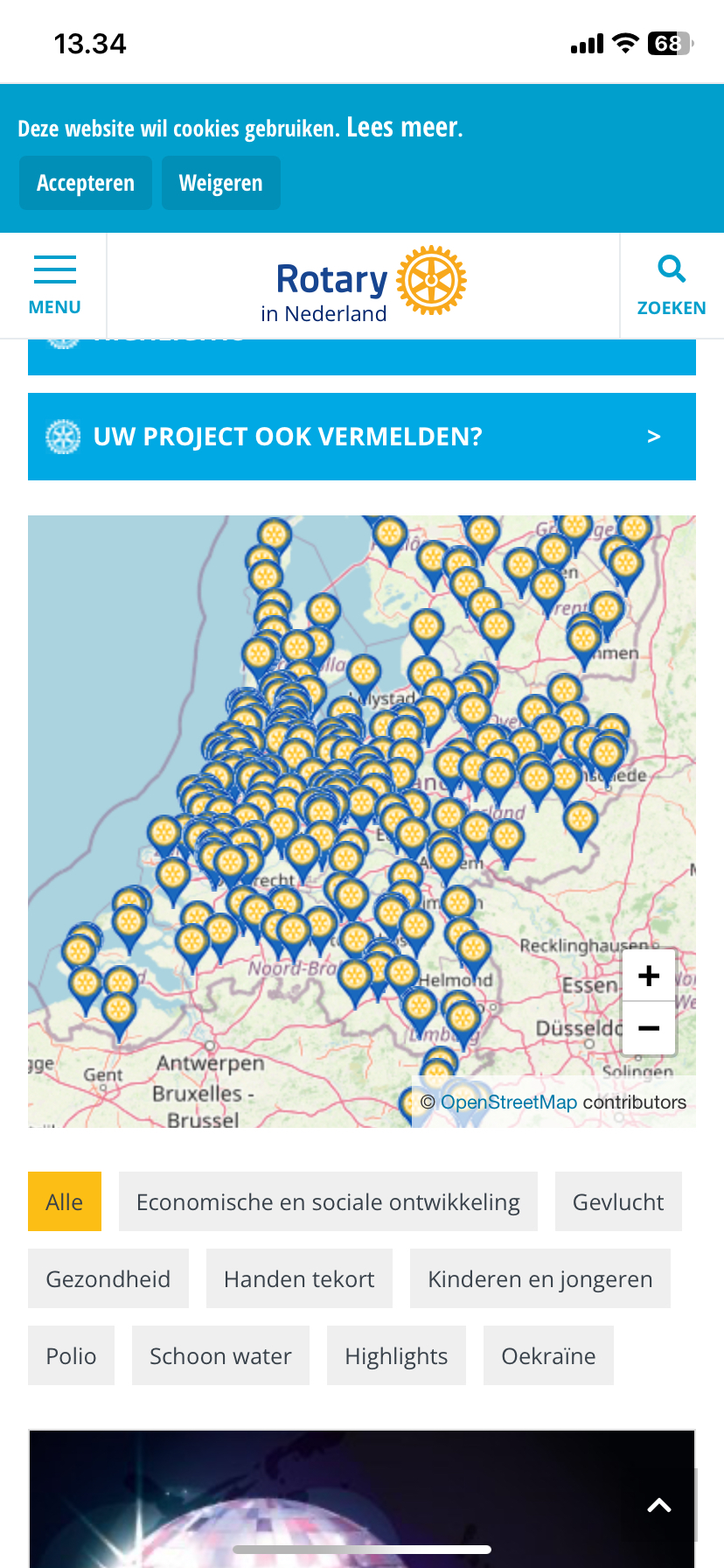 - H
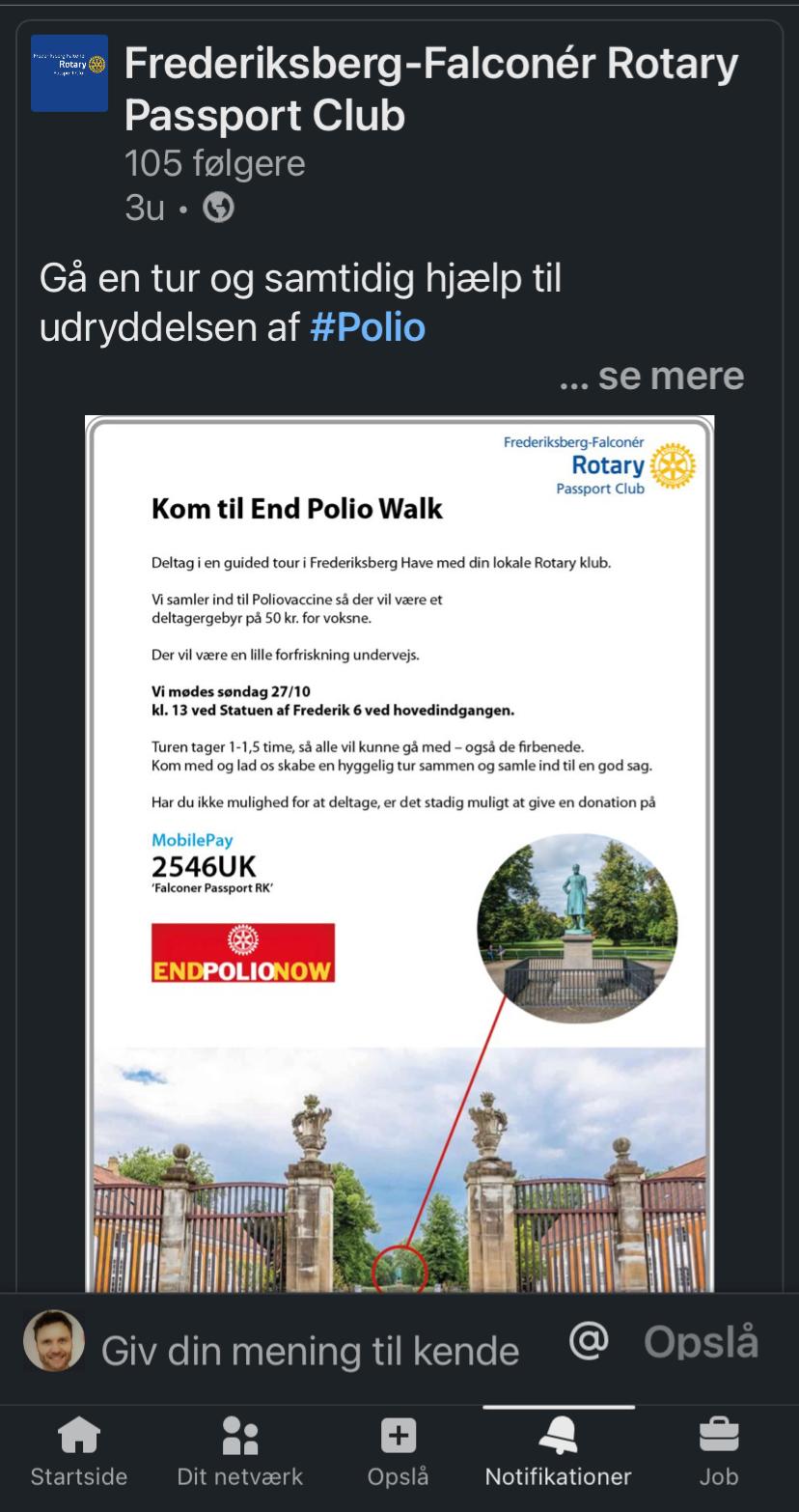 Interaksjon gjennom invitasjon
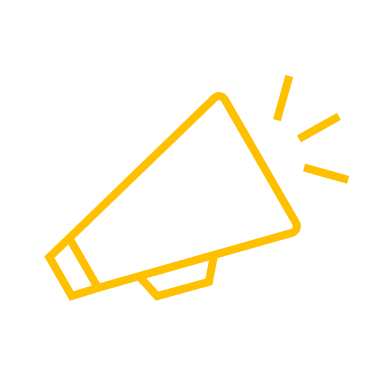 13
Hvordan:  Call to action invitation – CTA på Facebook

Møt opp dato/tid, 
gjør en forskjell sammen med Jens, Ulla og Per ved å hjelpe til med ...., Ulla ønsker deg velkommen så kontakt henne på tlf......,
Du må regne med å bruke 1-2 timer, 
vi gleder oss til å møte deg.

Få medlemmene til å dele på egen FB - 50 prosent finner veien selv.
Nå ut og invitere alumni (tidligere RYLA, utvekslingsstudenter og deres familier, folk fra andre prosjekter) - 50 prosent blir frivillige på forespørsel
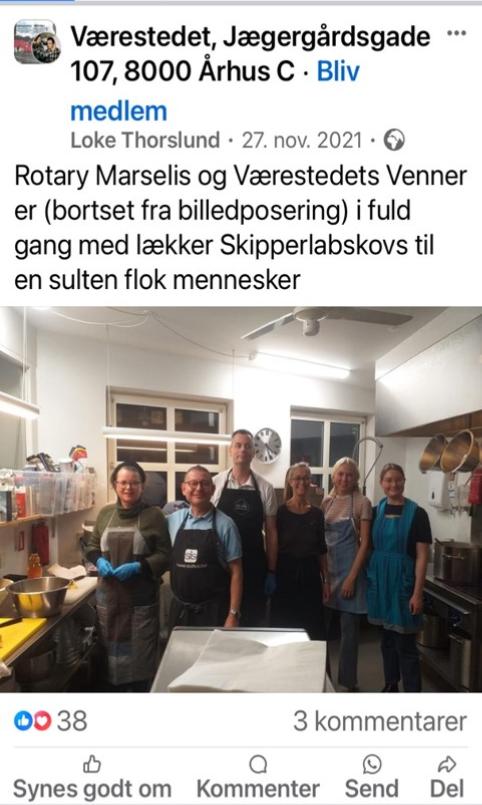 - H
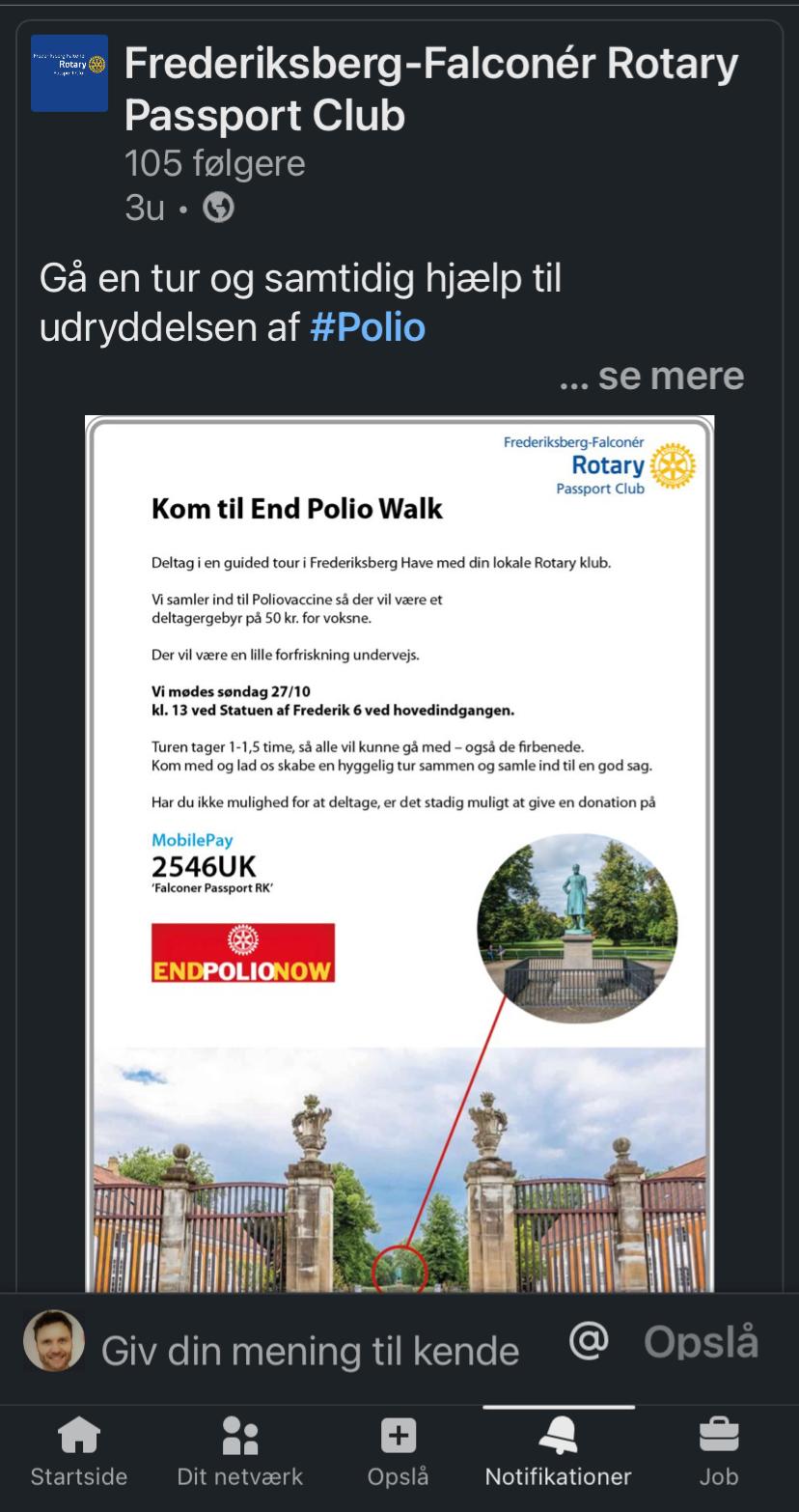 Interaksjon gjennom invitasjon
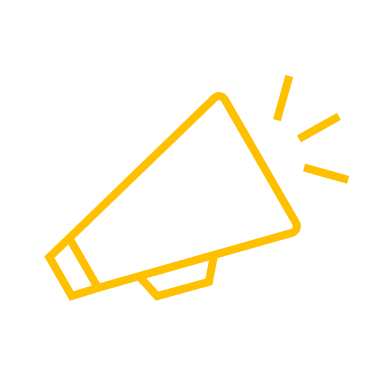 14
Hva: Call- to-action publisitet på SoMe 

Klubben gjør lokal ekstern CTA PR om prosjektet (distriktet kan hjelpe til) på SOME og DG-nyhetsbrev (4 prosjekter per brev)

Inviter til bred deltakelse på sosiale medier og inviter nye frivillige til å bli med i prosjektet/samfunnet

Inkludere og fastholde nye frivillige i en støttegruppe, Rotary Community Corps

Støttegruppen blir noen steder til en satellittklubb e.g. Aarhus Marselis sponset av Aarhus Action RC – nye klubbformer kan være nødvendig

Husk at en klubb kan være et sted der dere bare møtes for å gjøre prosjekter, og at dere kan organisere klubben slik dere selv ønsker.
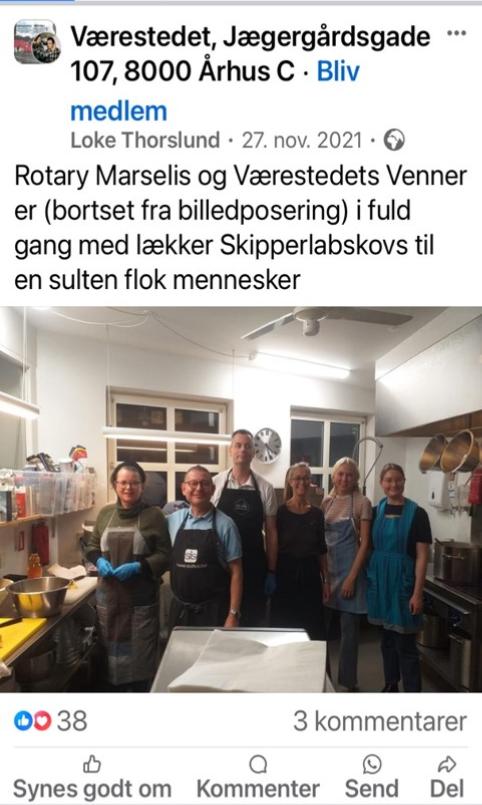 - H
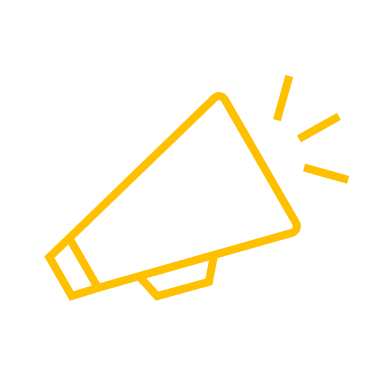 Hvad er gevinsterne ved Call-to-action
15
Ny merkevarebygging og anerkjennelse for det vi allerede gjør mye av
 Intern stolthet blant rotarianere og støtte til deres historie
Flere vet hva Rotary gjør, og fordommer brytes ned
Prosjektene våre er ikke bare avhengige av klubbmedlemmer og kan bli større
Potensielle nye medlemmer kan håndplukkes fra frivilliggruppen
Bedrifter og andre relevante partnere kan involveres
Nye typer medlemskap kan oppstå
Nye klubber dukker opp i nye klubbformater som passer til de nye behov – RIP Stephanie Urchick
Så la oss komme i gang i morgen!
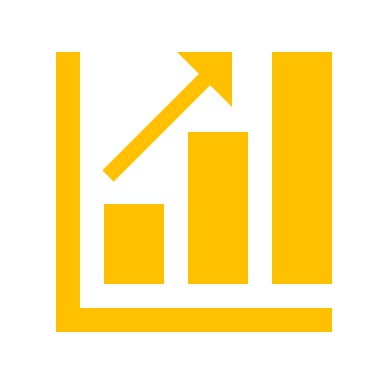 16
Spørsmål og kommentarer
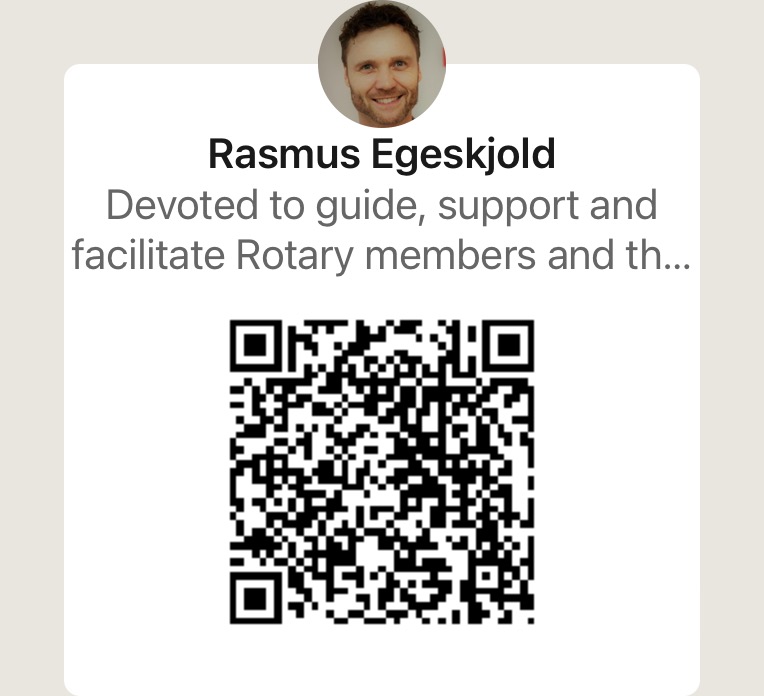 RASMUS EGESKJOLD
rasmus.egeskjold@rotary.org
+45 21 68 58 74

«Bare en telefon eller e-post unna»